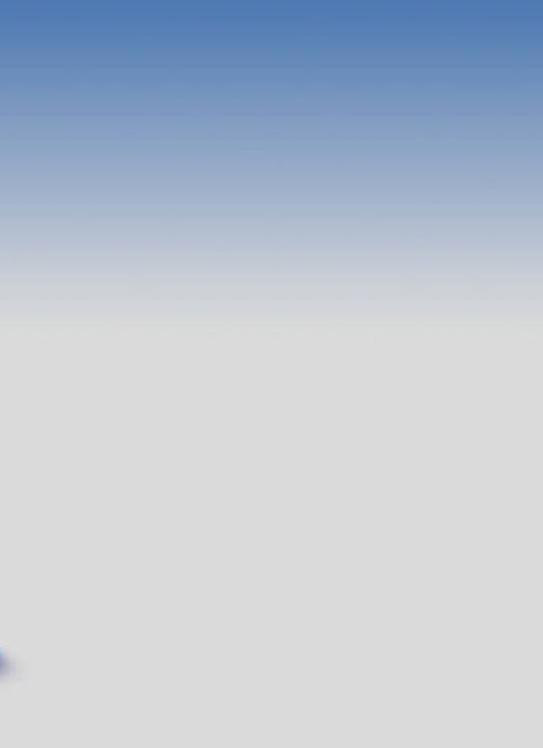 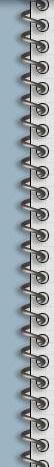 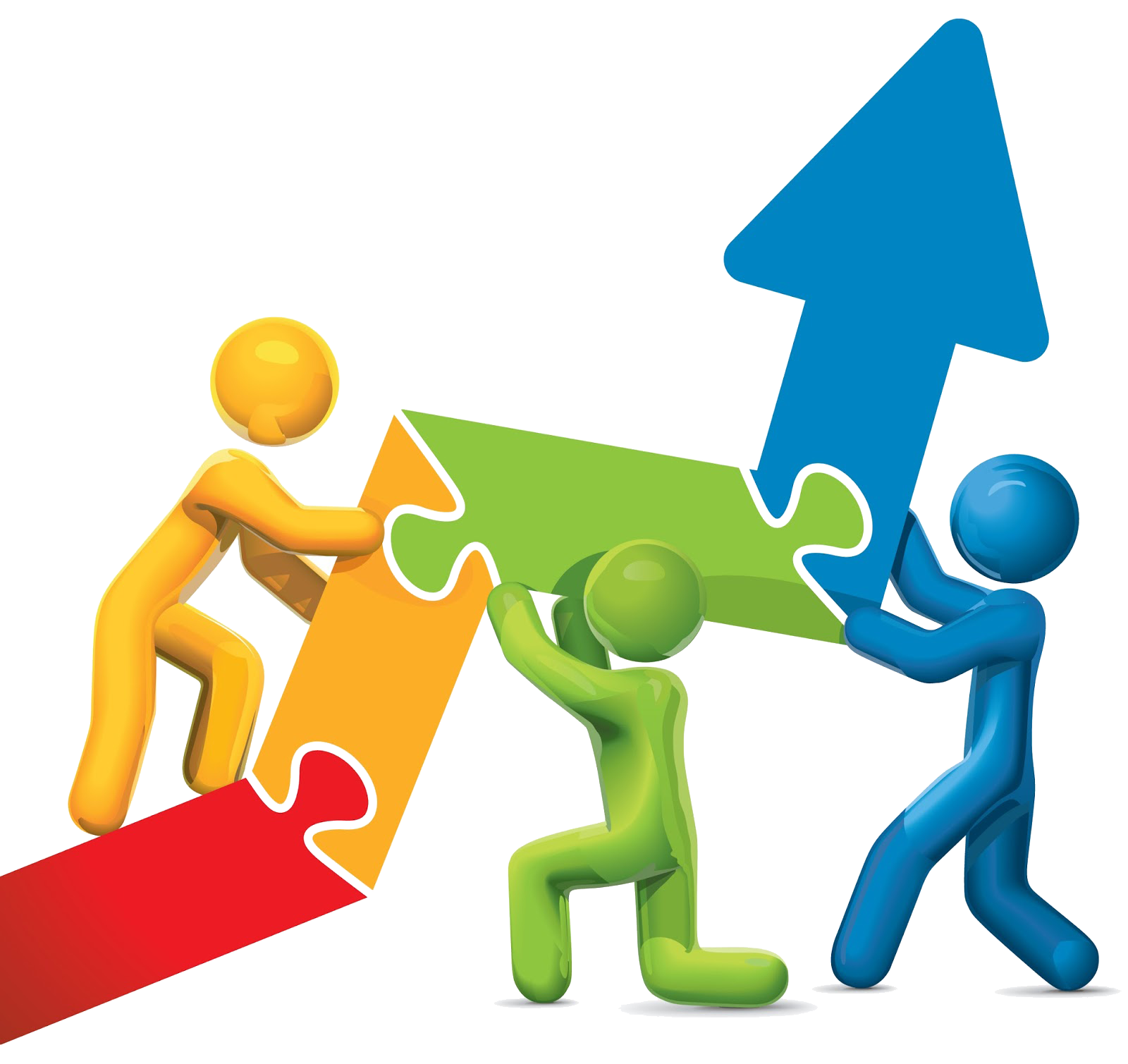 Методический день
«Методическое сопровождение педагогического наставничества
 на уровне образовательной организации»
МБОУ Абалаковская СОШ №1
Енисейский район
Зырянова Марина Анатольевна
заместитель директора по УВР
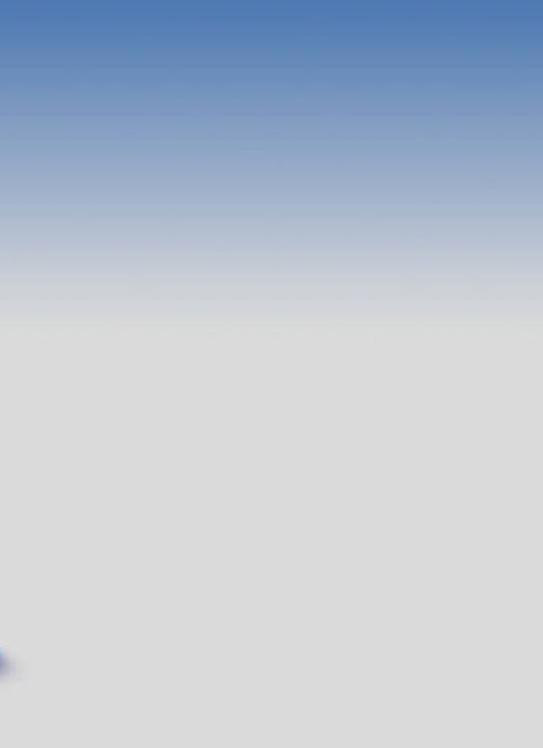 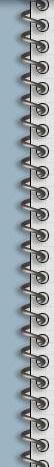 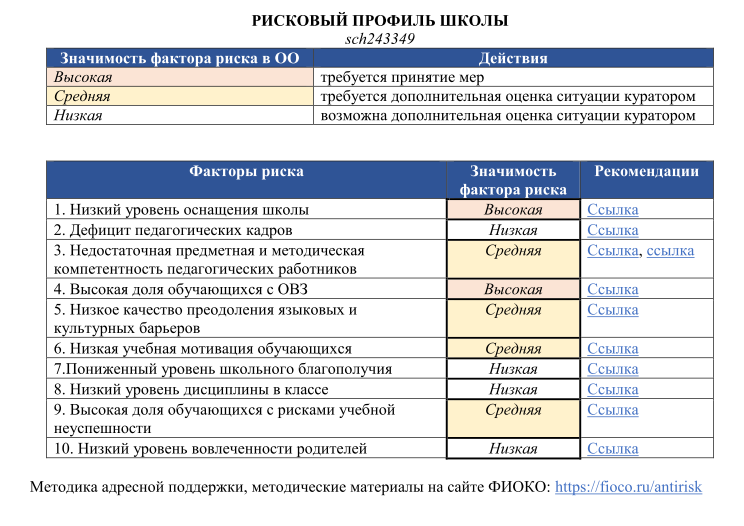 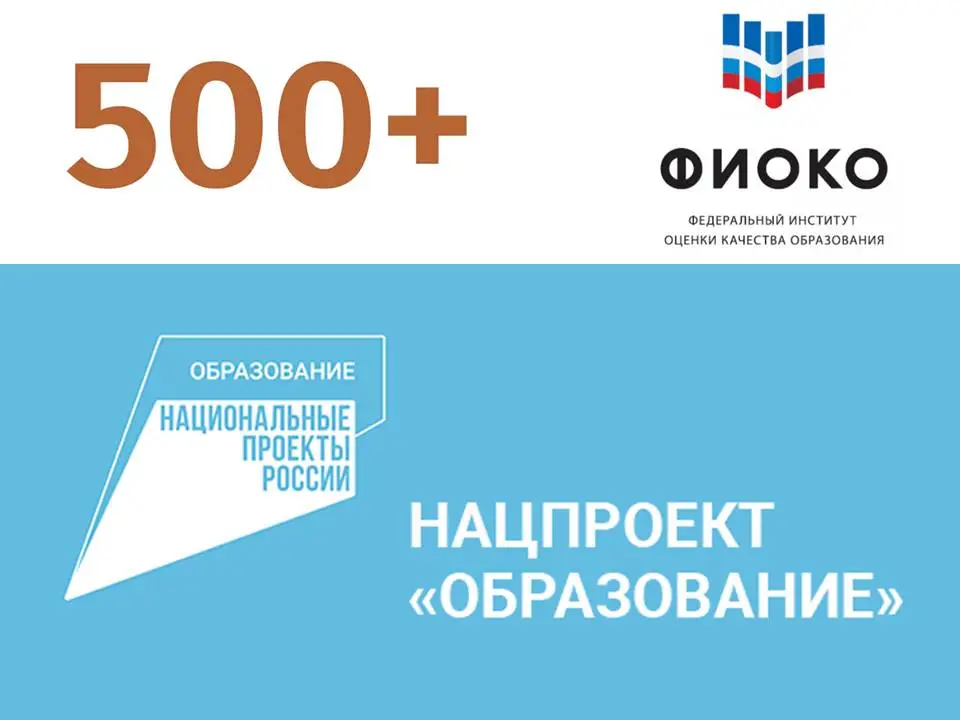 Анализ ситуации
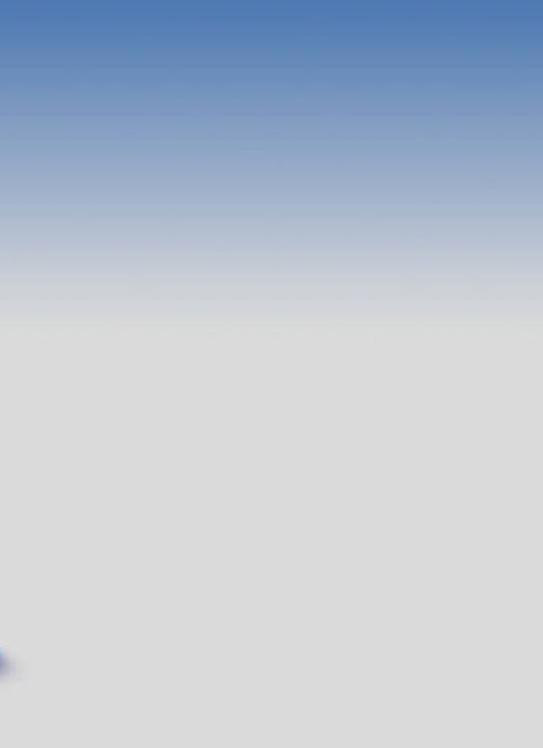 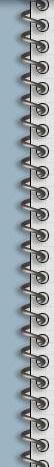 Формы организации методической работы:
Методический совет
Методические объединения по предметным областям (4 МО)
Рабочие, творческие, проблемные группы
Проведение семинаров, мастер-классов, открытых уроков
Организация наставничества
Анализ ситуации
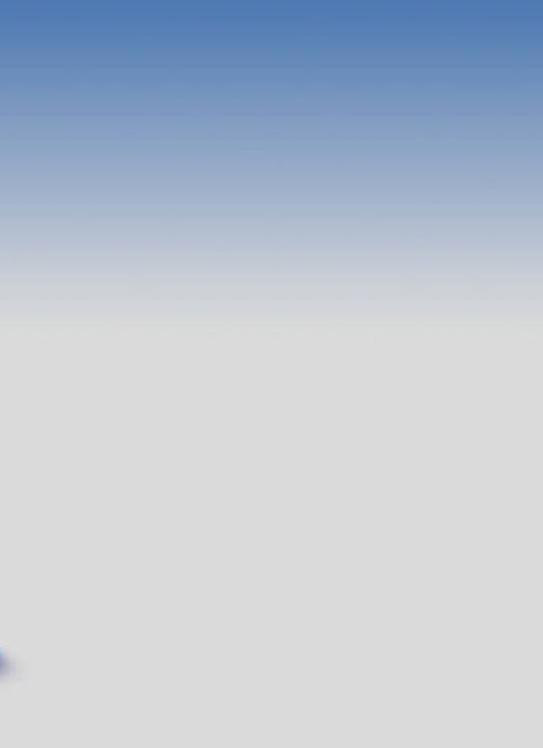 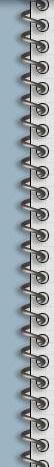 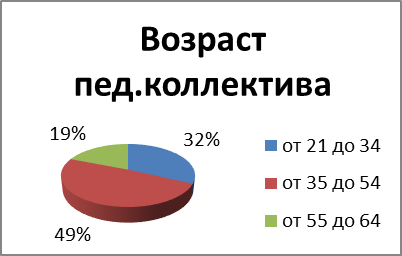 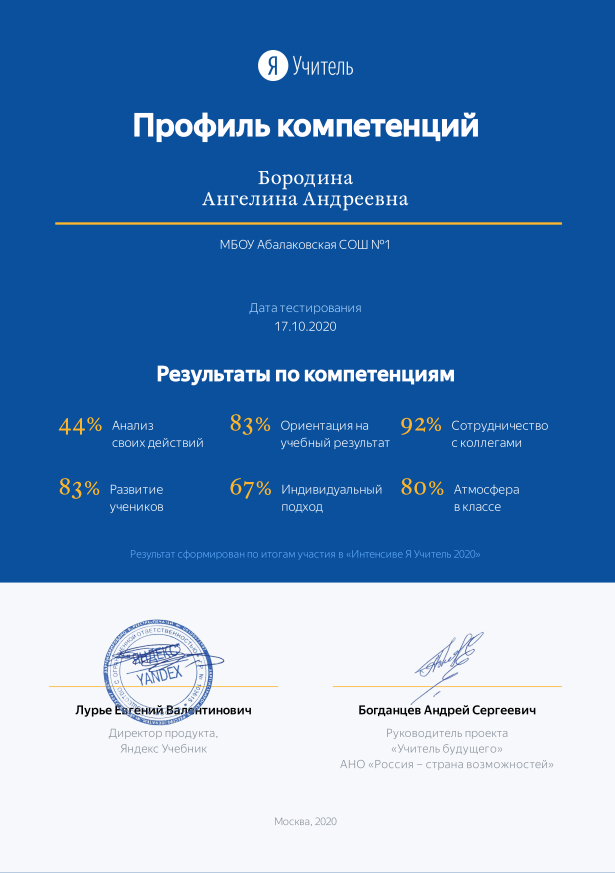 Профессиональная диагностика
 «Интенсив.ЯУчитель»
Гибкие навыки  современного 
успешного учителя
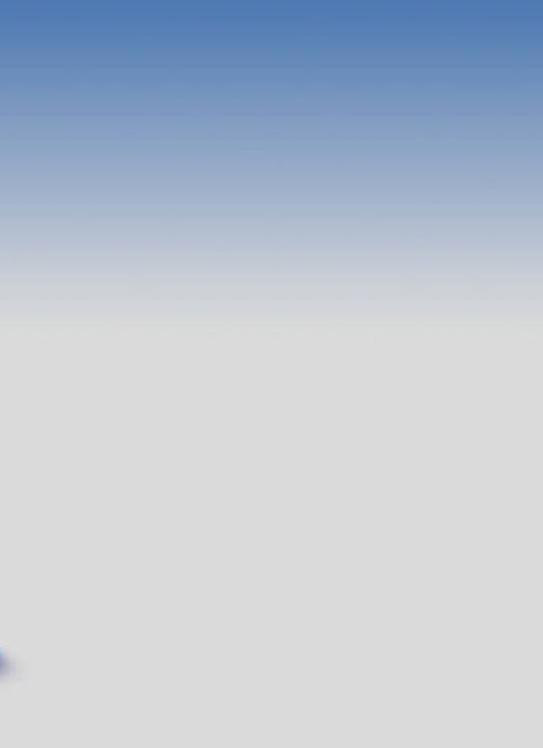 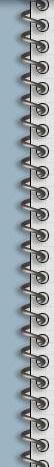 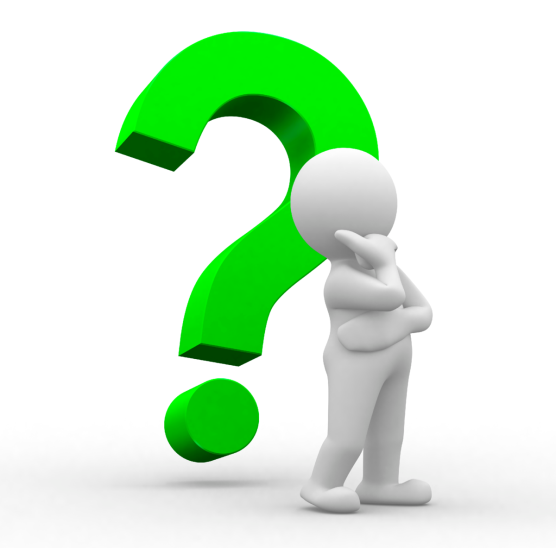 Проблема: недостаточный уровень сформированности  предметной и методической компетентности педагогов и как следствие снижение образовательных результатов у учащихся.
Программа наставничества
Цель: создание условий для повышения предметной и методической компетенции у молодых педагогов через организацию работы стажерских пар.
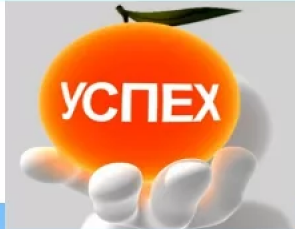 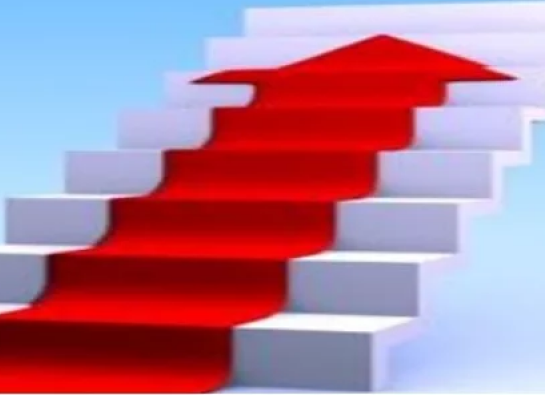 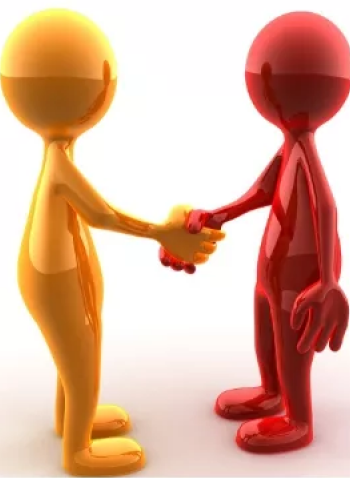 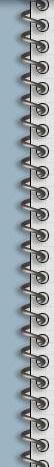 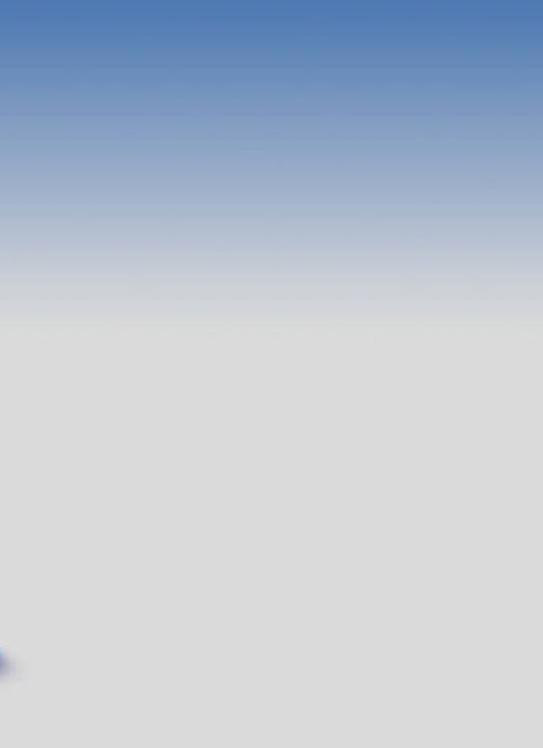 Апробация технологии методического сопровождения «Исследование урока (Lesson study)»
2021-2022 учебный год
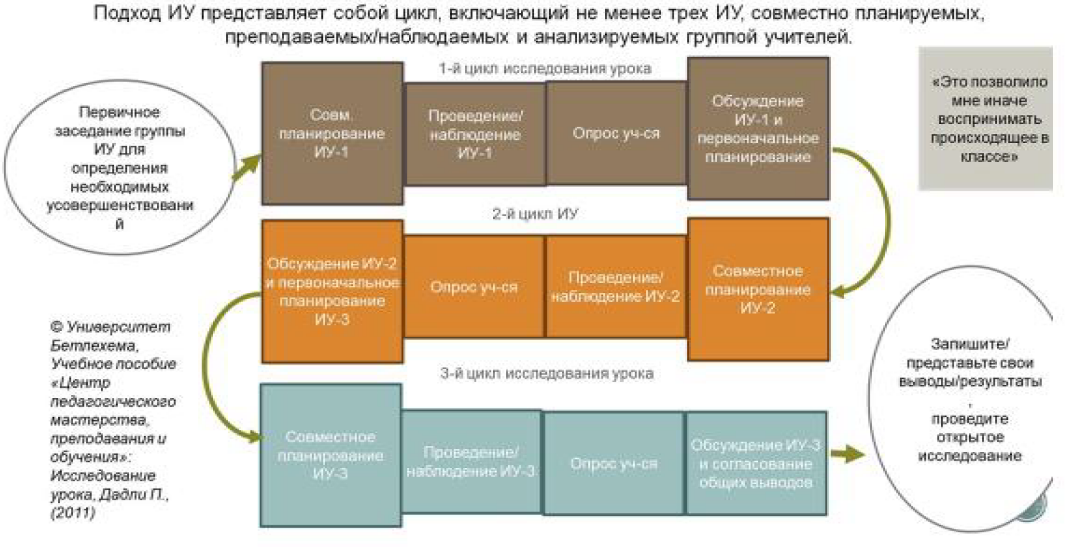 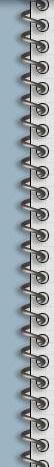 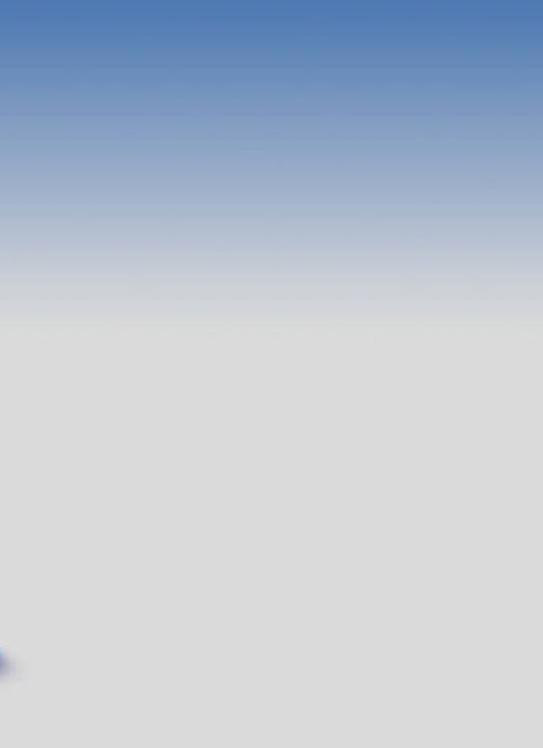 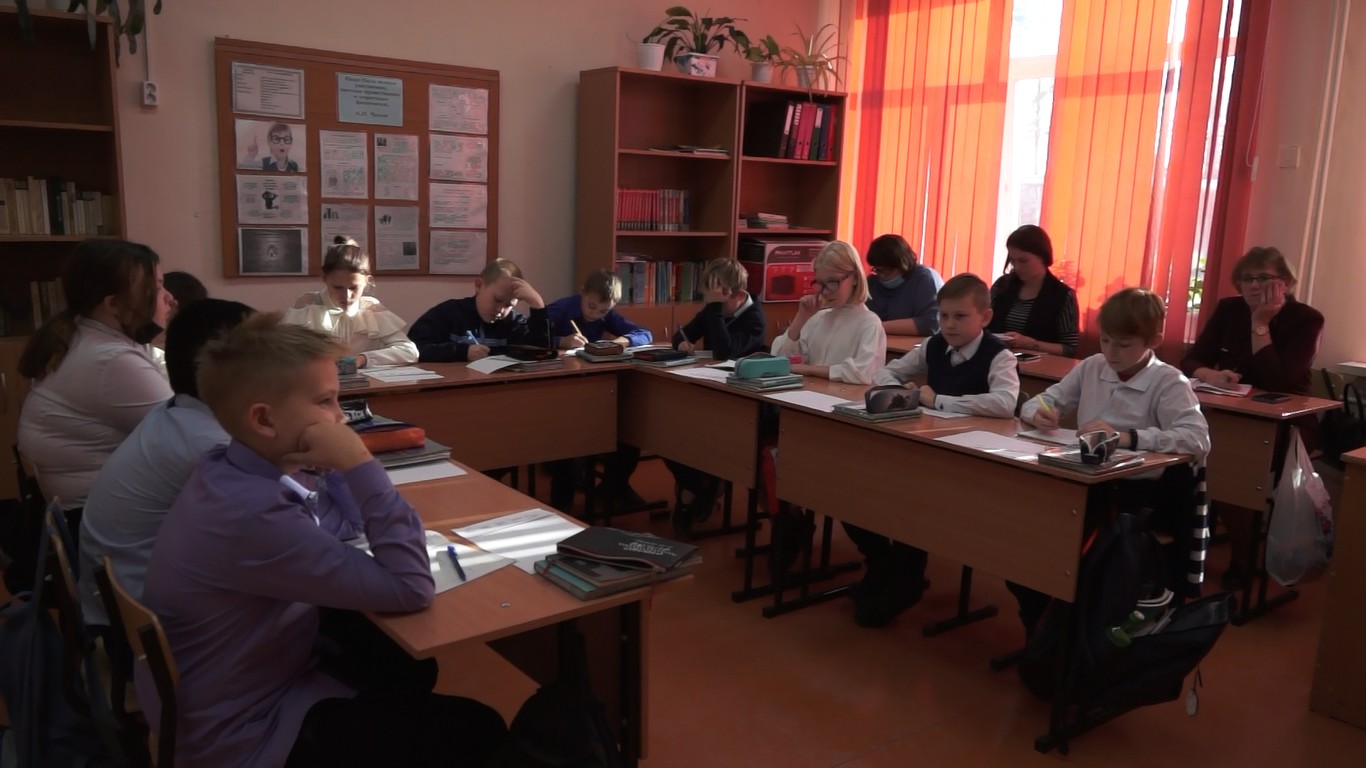 3 учителя русского языка
Классы: 5а, 5б, 6
Проблема: преобразование информации из одной формы в другую (применение приема «Кластер»)
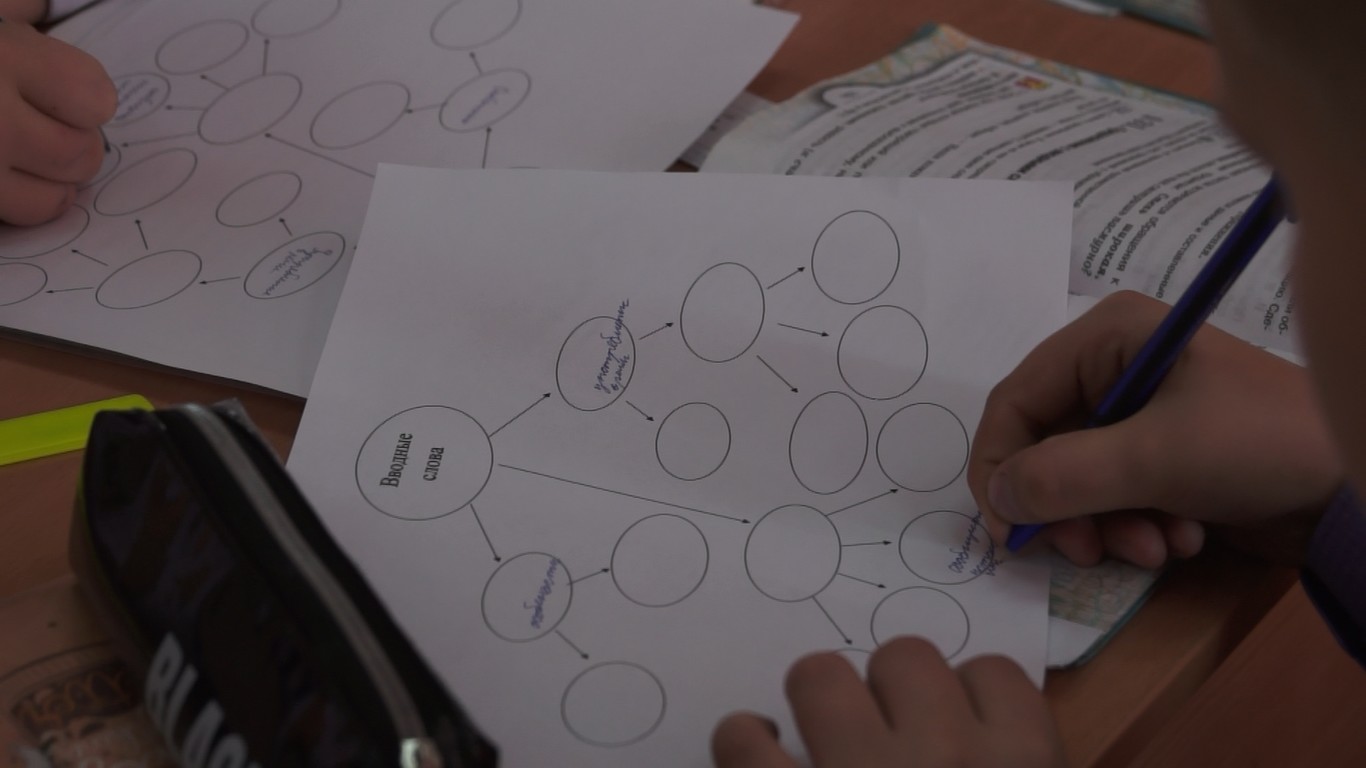 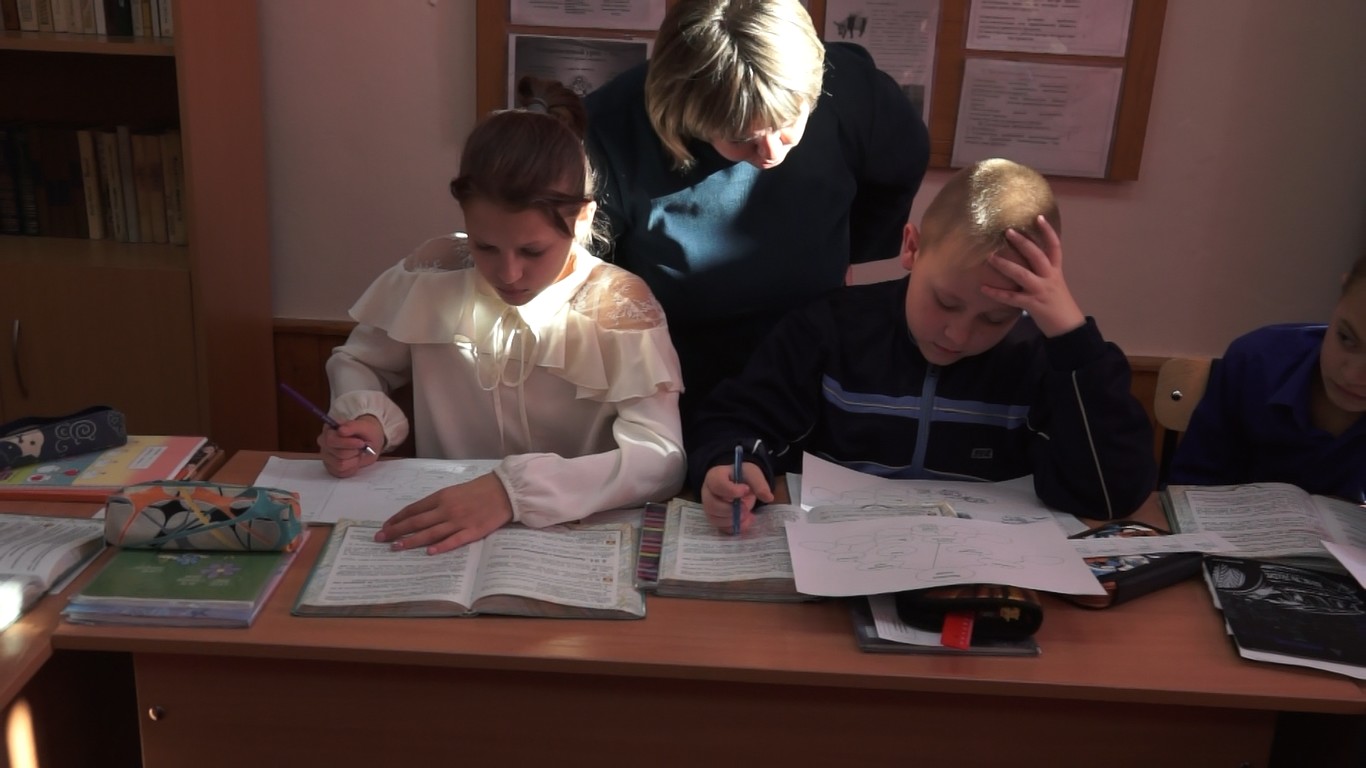 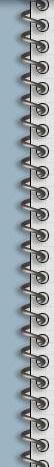 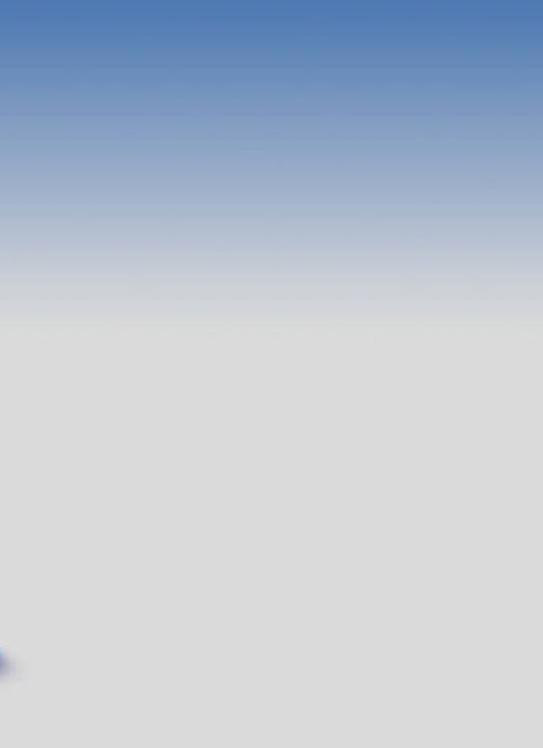 2 Кейс Исследование урока
1 Кейс Исследование урока
Проблема: низкая самостоятельная познавательная деятельность на уроке
Проблема: несформированность 2 группы умений читательской грамотности
Класс: 5
Класс: 6
Учитель русского языка Учитель математики  Учитель географии
Учитель русского языка Учитель истории         Учитель математики
Результат: педагоги освоили прием по формированию 2 группы умений чит.гр. «Тонкие и толстые вопросы», у учащихся сформировалось умение задавать вопросы по тексту и находить нужную информацию
Результат: педагоги освоили прием при изучении нового материала «Учимся сообща», учащиеся научились самостоятельно работать в паре, повысилась мотивация слабоуспевающих учащихся
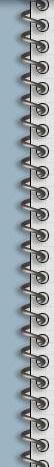 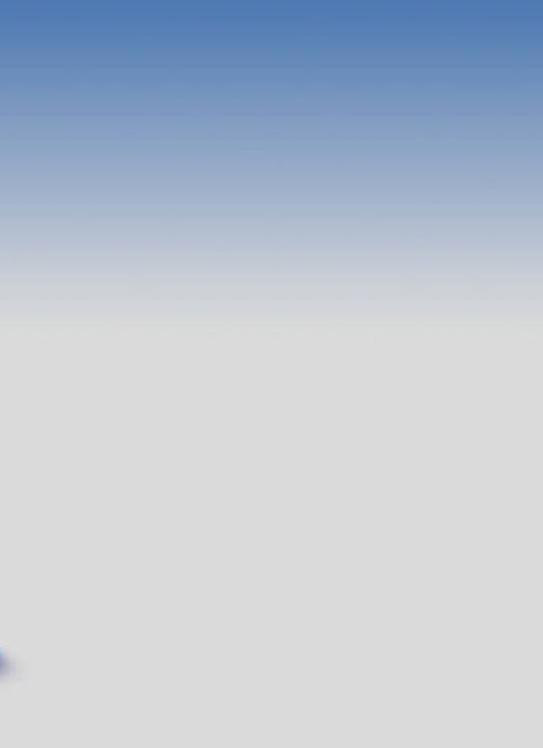 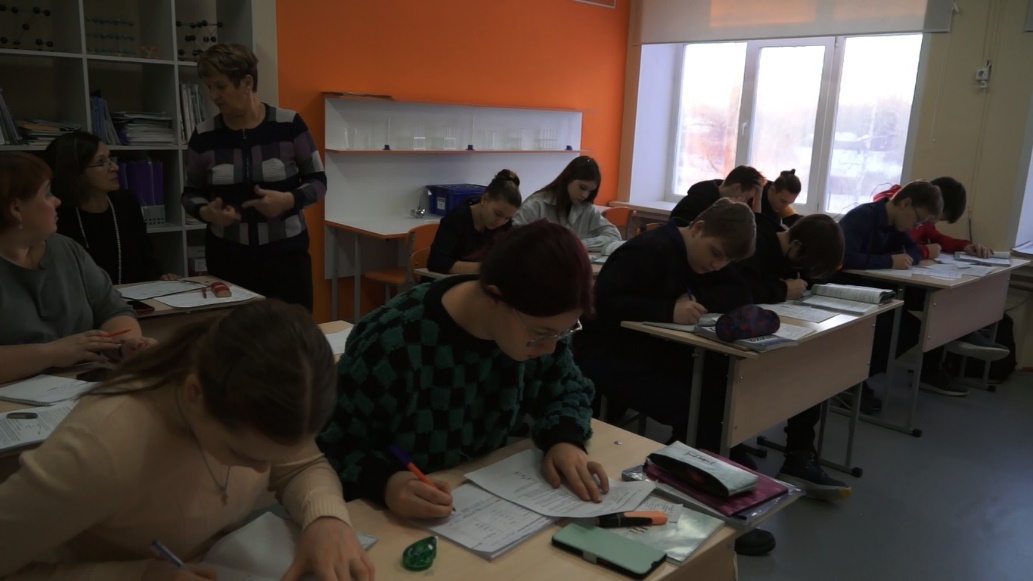 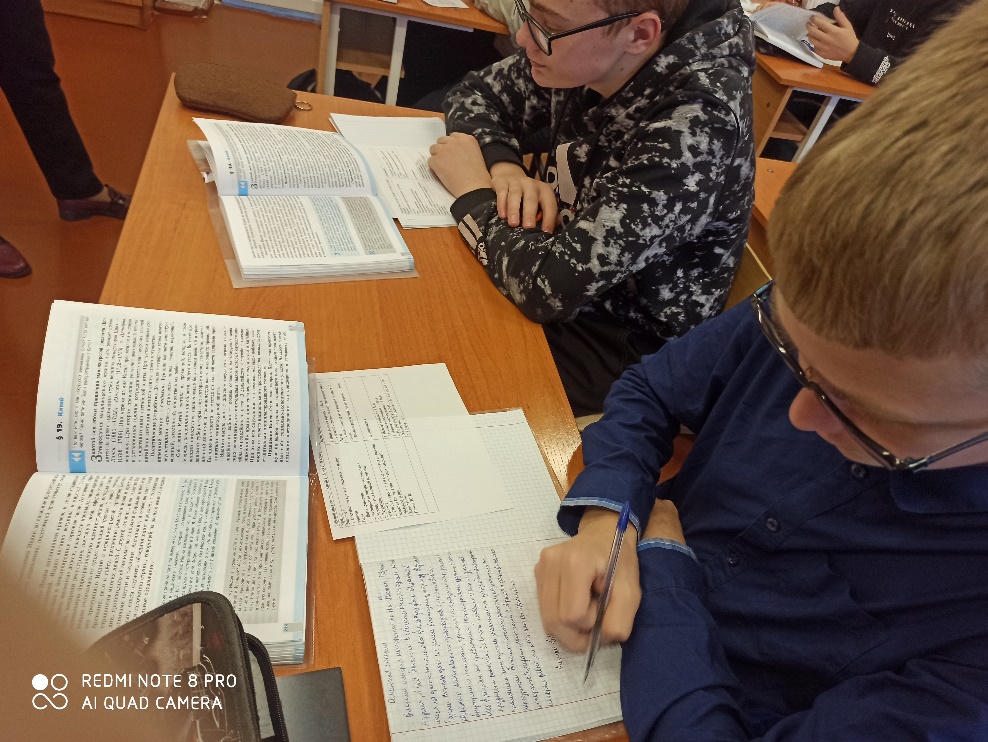 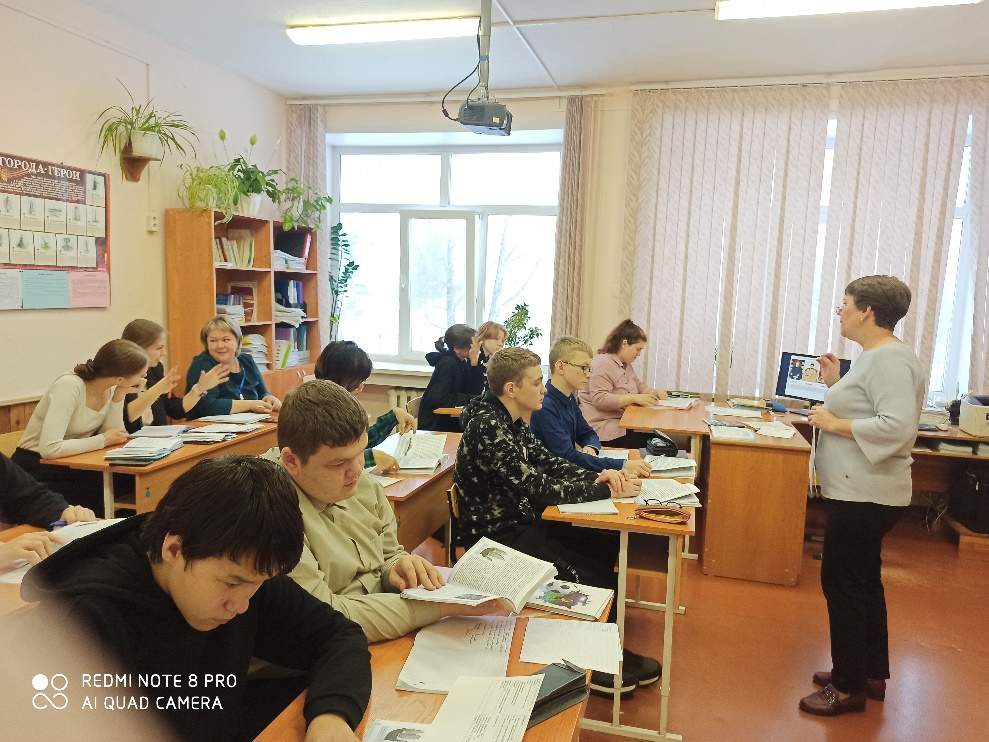 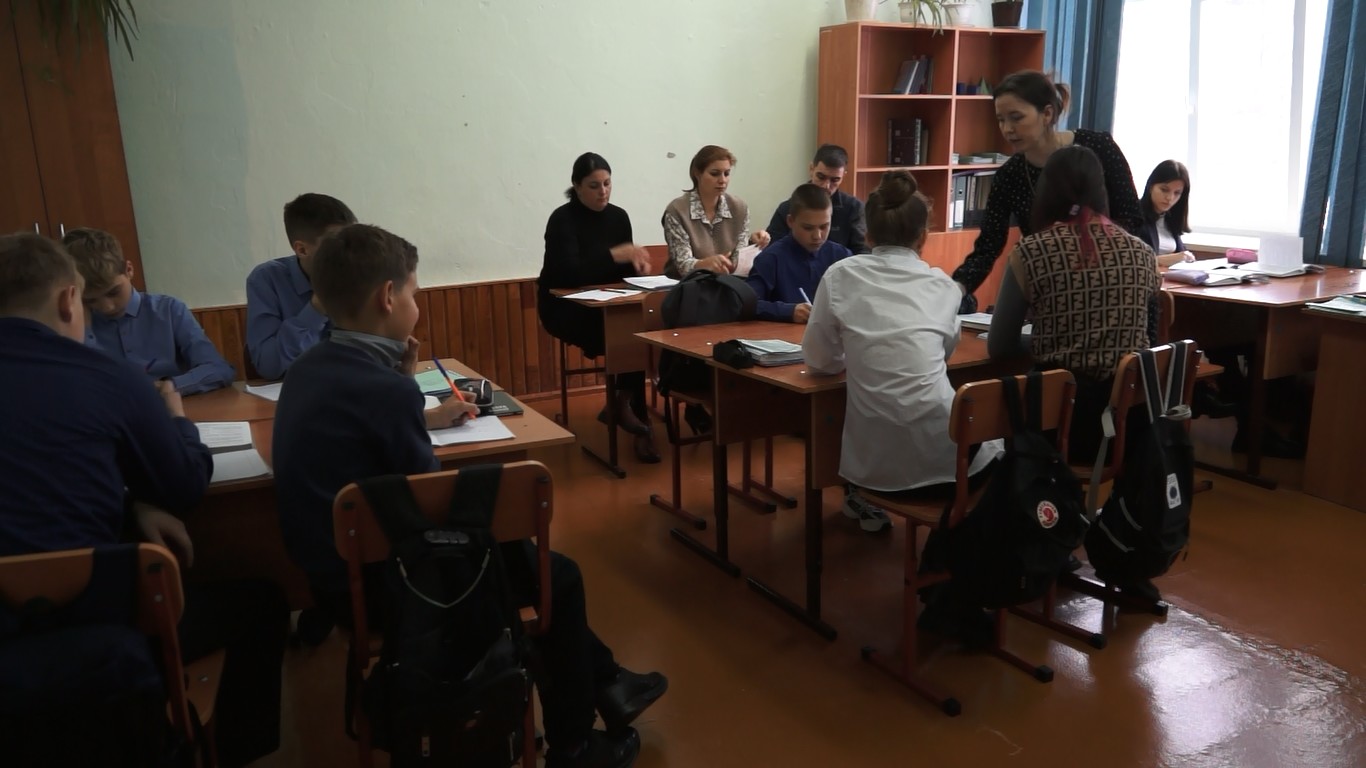 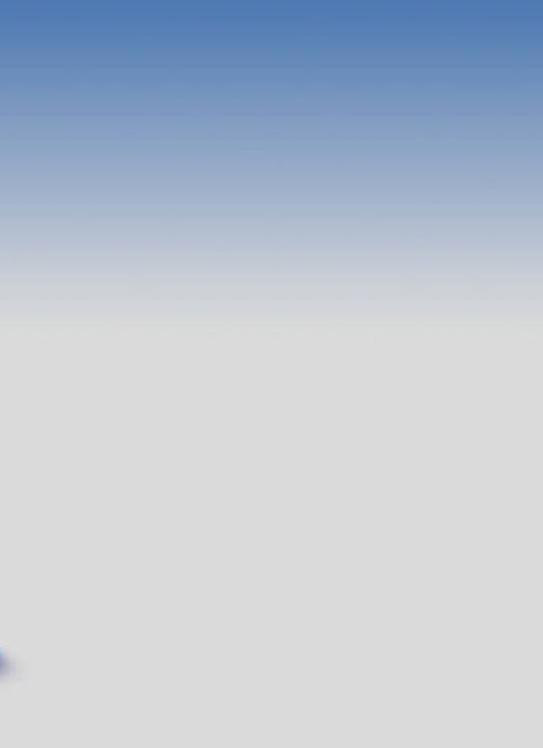 Результаты применения технологии Исследование урока
У педагогов формируется умение планировать урок, диагностировать, прогнозировать результаты;
Между педагогами происходит взаимообмен своими педагогическими находками проявляется уважительное отношение коллег друг к другу; умение педагогов работать в команде.
С помощью данной технологии происходит минимизация «слепых зон» учителя; видение именно пробелов учителя, которые не дают ему возможности повысить результат собственной деятельности.
4.  Повысилась самооценка у неуверенных учеников;    повысилась мотивация учащихся к процессу обучения.
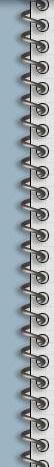 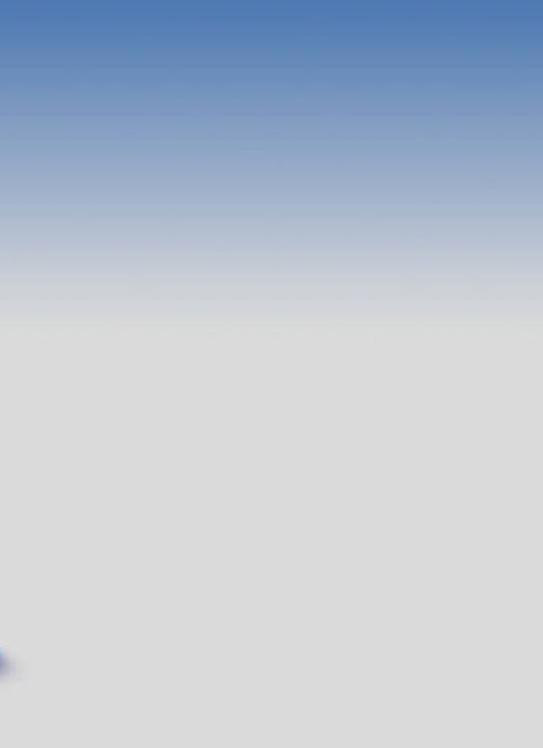 Высказывания педагогов…
учитель будет осознавать, что надо планировать не ход урока, а ДЕЯТЕЛЬНОСТЬ детей на уроке, причем с реализацией личностно ориентированного и  дифференцированного обучения
учитель будет ВИДЕТЬ каждого ученика на уроке, тем самым повышая его мотивацию, интерес к познанию, активность, а, в конечном итоге, УСПЕШНОСТЬ в обучении
[Speaker Notes: Участие в конкурсах]
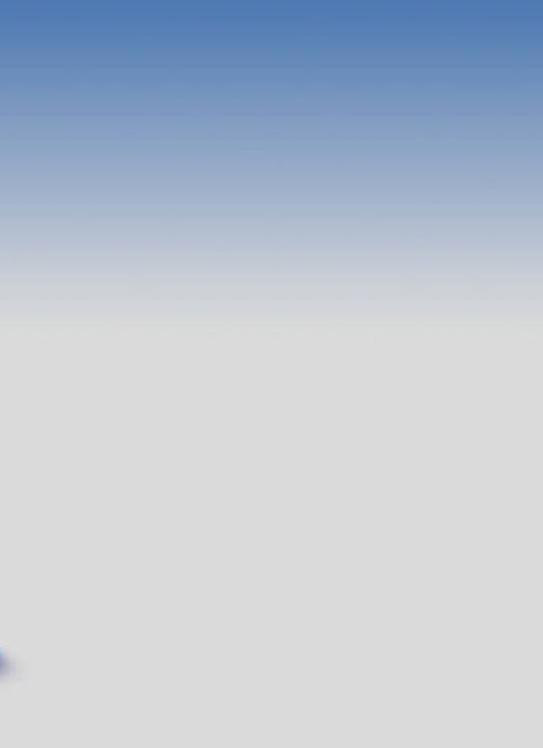 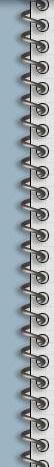 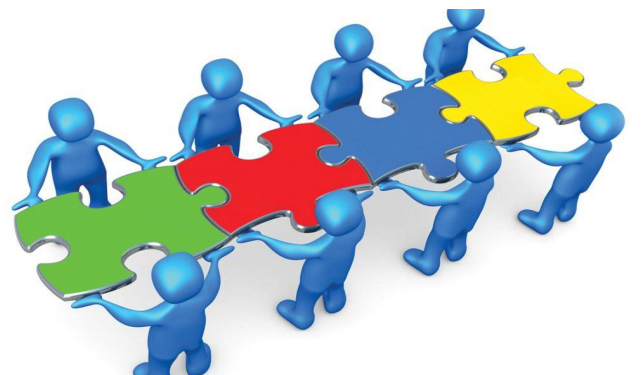 СПАСИБО ЗА ВНИМАНИЕ!